CNS stimulant drugs
Lab# 1
smooth muscle, cardiac muscle, and glands
Consists : 
A- nerves 
B- ganglia
The main function is to connect CNS to the limbs and organs.
Outside of the CNS
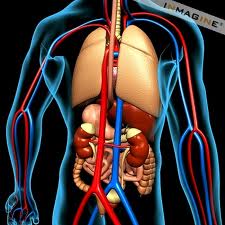 From CNS to       PNS
From PNS to       CNS
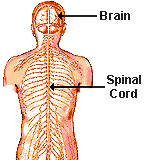 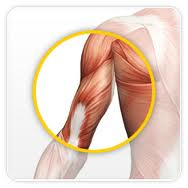 Skeletal muscle
Neuron
They are the basic functional units of the nervous system. 
- They contain three major parts
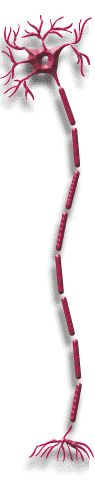 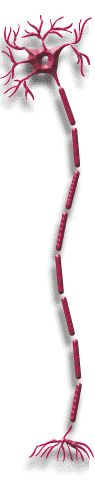 3
Axon terminal
1
Effector
2
Synapse
Is the site where the axon of a neuron communicates with effectors or other neurons.
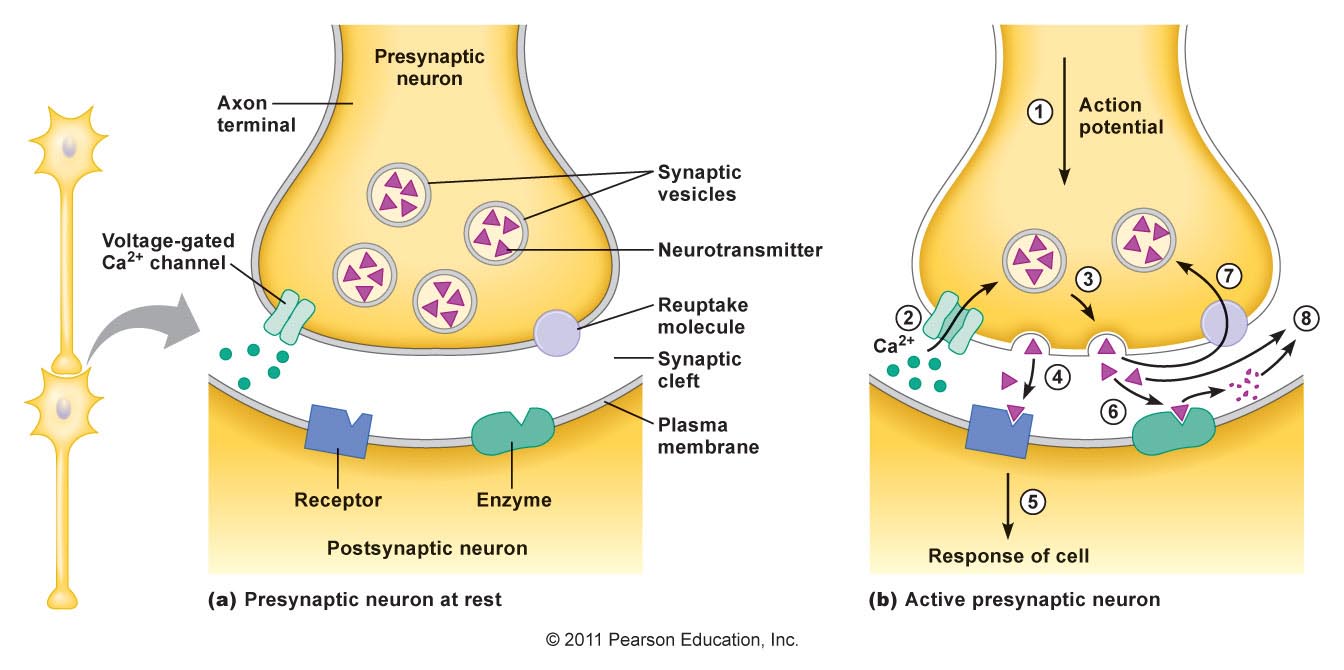 reuptake
Enzyme to Destruction
[Speaker Notes: http://nortonbooks.com/college/biology/animations/ch25a01.swf]
Neurotransmitter
A chemical messenger released from the synaptic terminal of a neuron at a chemical synapse that diffuses across the synaptic cleft and bind to the postsynaptic cell.
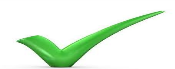 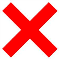 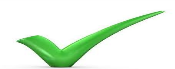 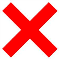 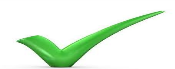 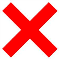 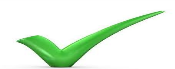 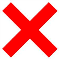 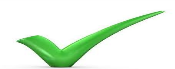 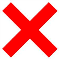 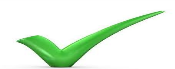 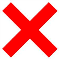 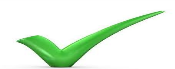 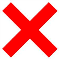 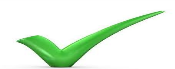 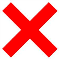 [Speaker Notes: Definition 
noun, plural: chemical synapses 
A specialized cell-to-cell junction where nerve impulse is transmitted in one direction, from one neuron to another or from a neuron to a non-neuronal cell.]
CNS stimulants
Definition:
“Stimulants are substances which tend to increase behavioral activity when administered”


Signs  and symptoms: 
1- Elevate Mood.
2- Increase Motor Activity.
3- Increase Alertness.
4- Decrease need for Sleep.

N.B: Overdose lead to convulsion and death.
MOA of CNS stimulants
Imbalance between inhibitory and excitatory processes as in the brain.  This hyper excitability of neurons results from:
1- Blocking the neurotransmitters’ reuptake:  
Most reuptake inhibitors affect either NE or 5HT(Serotonin). 
Ex. Amphetamine and cocaine.

2- Promoting the release of neurotransmitters:
Ex. Amphetamine 

3- Block the metabolism of neurotransmitters: 
(Monoamine Oxidase Inhibitors).
Ex. Phenelzine 

4- Antagonizing the effect of the inhibitory neurotransmitters: 
(GABA and glycine antagonist) 
Ex. Picrotoxin & Strychnine
inhibitory
excitatory
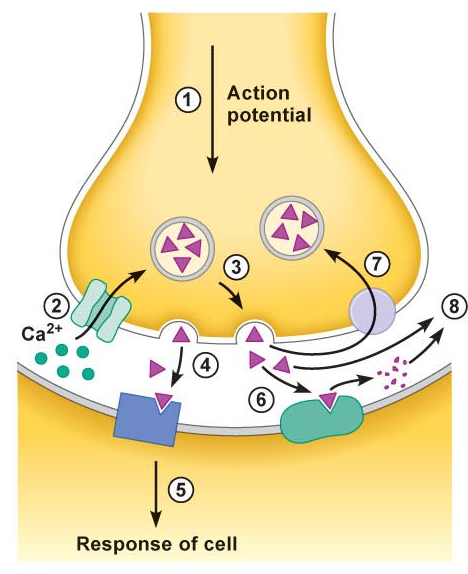 X
reuptake
X
X
Enzyme to Destruction
LIKE MO
Lab Work
Objectives: 

1- To demonstrate effects of some CNS stimulants on mice.

2- After the lab, you should able to handle and inject the mice correctly. 

3- You should be able to differentiate between Amphetamine, Picrotoxin and Strychinine regarding the symptoms that induced by each of them.
1- Amphetamine
MOA:
Block the reuptake of Norepinephrine and Dopamine into the presynaptic neuron and increase the release of these Monoamines into the extraneuronal space.  
Clinical use:
1. Narcolepsy.
2. Attention-deficit hyperactivity disorder (ADHD)
3. Simple obesity 

Adverse effects:
- Cardiovascular: Hypertension. 
- Endocrine metabolic: Weight loss. 
- Gastrointestinal: Loss of appetite, Xerostomia  
- Neurologic: Headache, Insomnia  
- Psychiatric: Feeling nervous
Signs and Symptoms:
After injecting the mice with Amphetamine, you well notice: 
1- Hair erection.
2- Licking, gnawing.
3- Stereotype.
4- Sniffing.
2- Picrotoxin
MOA:
Non-competitive antagonist of GABA receptors.

After injecting the mice with Picrotoxin, you well notice: 
Clonic Convulsion characterized by :  
1. Asymmetric
2. Intermittent
3. Spontaneous 
4. Coordinated
3- Strychnine
MOA:
Competitive antagonist of the Glycine receptors. 
After injecting the mice with Strychnine, you well notice: 
Tonic convulsion characterized by : 
1. Symmetric 
2. Reflex in origin
3. Continuous 
4. Uncoordinated.
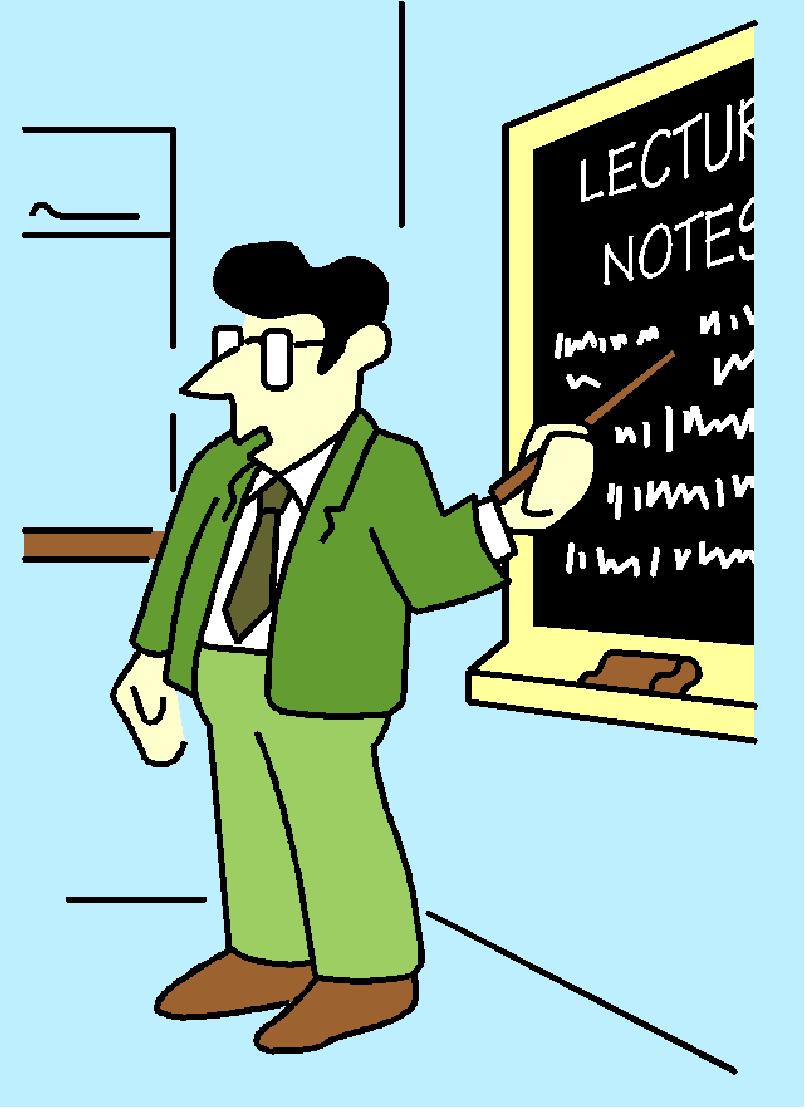 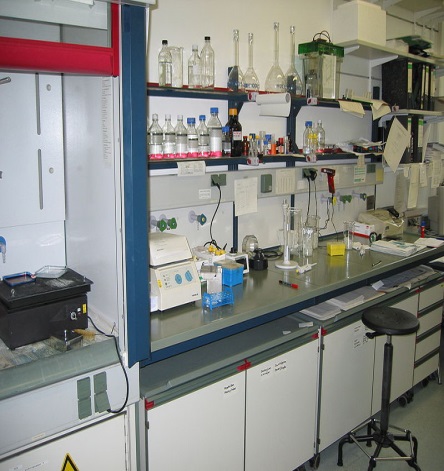 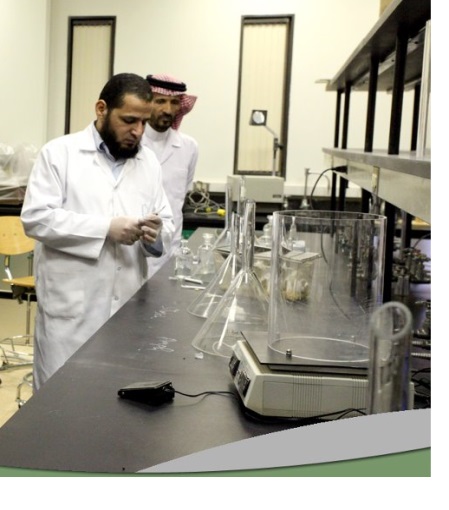 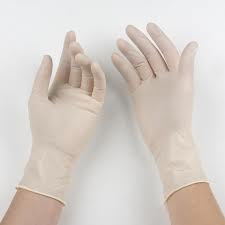 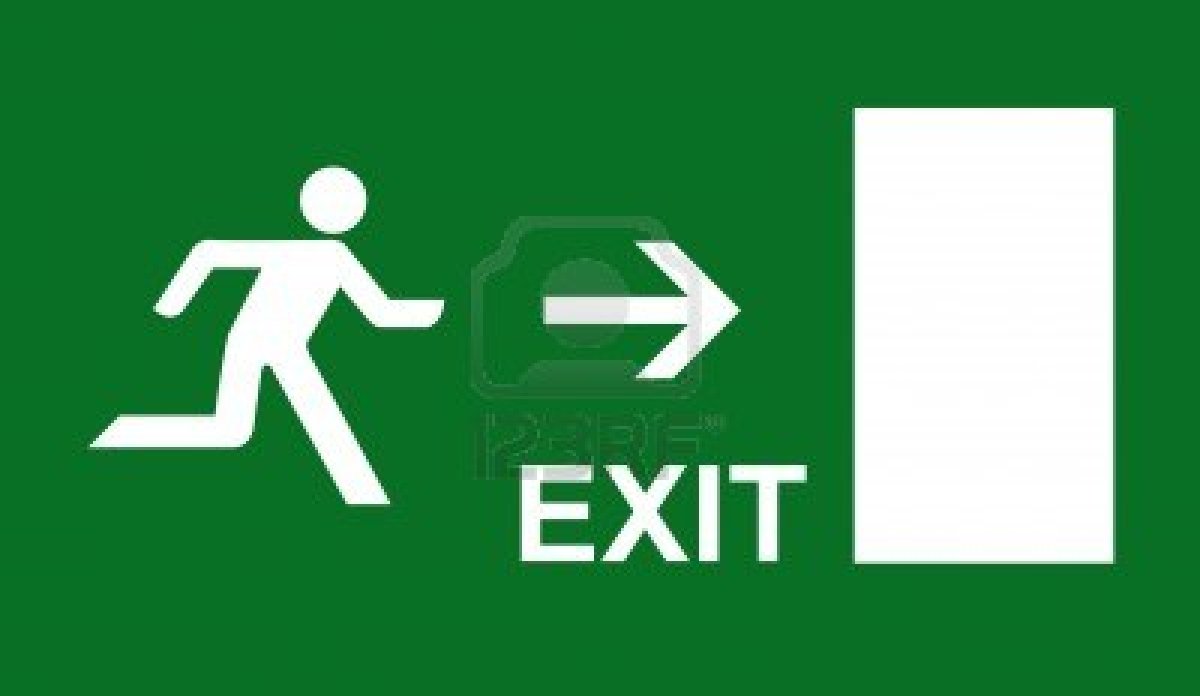 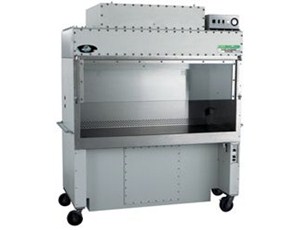 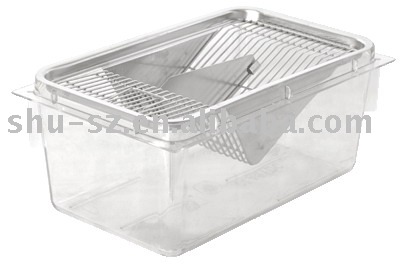 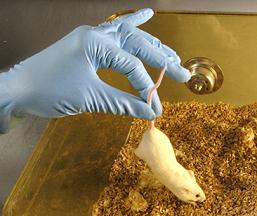 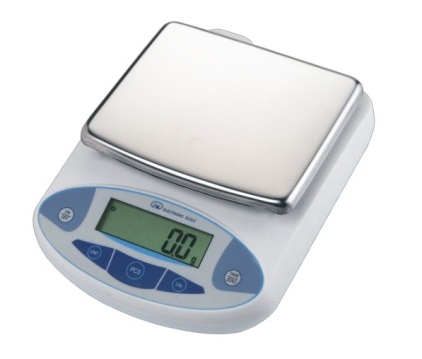 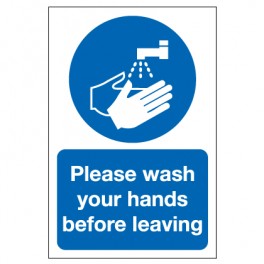 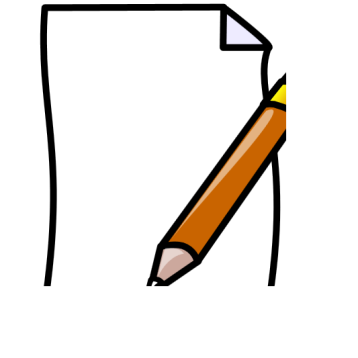 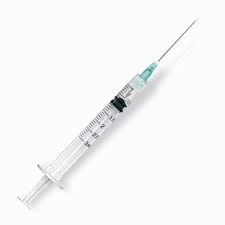 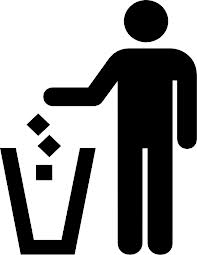 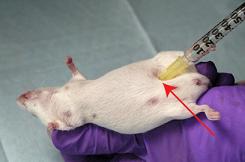 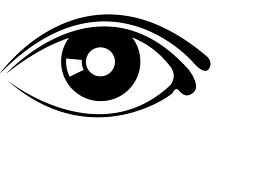